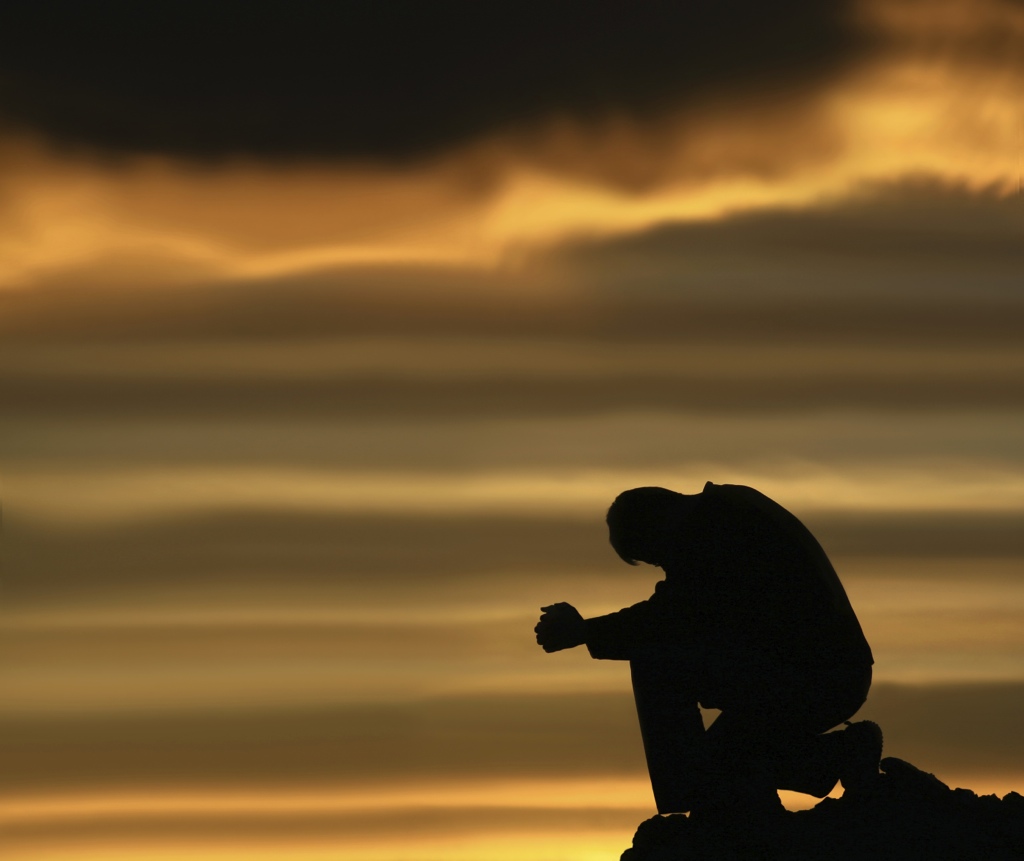 The Perfect Prayer Plan
The Perfect Template for Productive Prayer!
Start Your Day With A Prayer
Pray Before Your Meals
Slip Away to Pray Once Per Day
Pray at the End of a Long Day
5. Glorify God with a Thankful Heart
6. Plead for Him to Give You Wisdom
7. Ask God to Heal You Where it Hurts
8. Pray For Those You Love
9. Pray With Those You Love
10. For Those who Don’t Love You
Jesus
JESUS
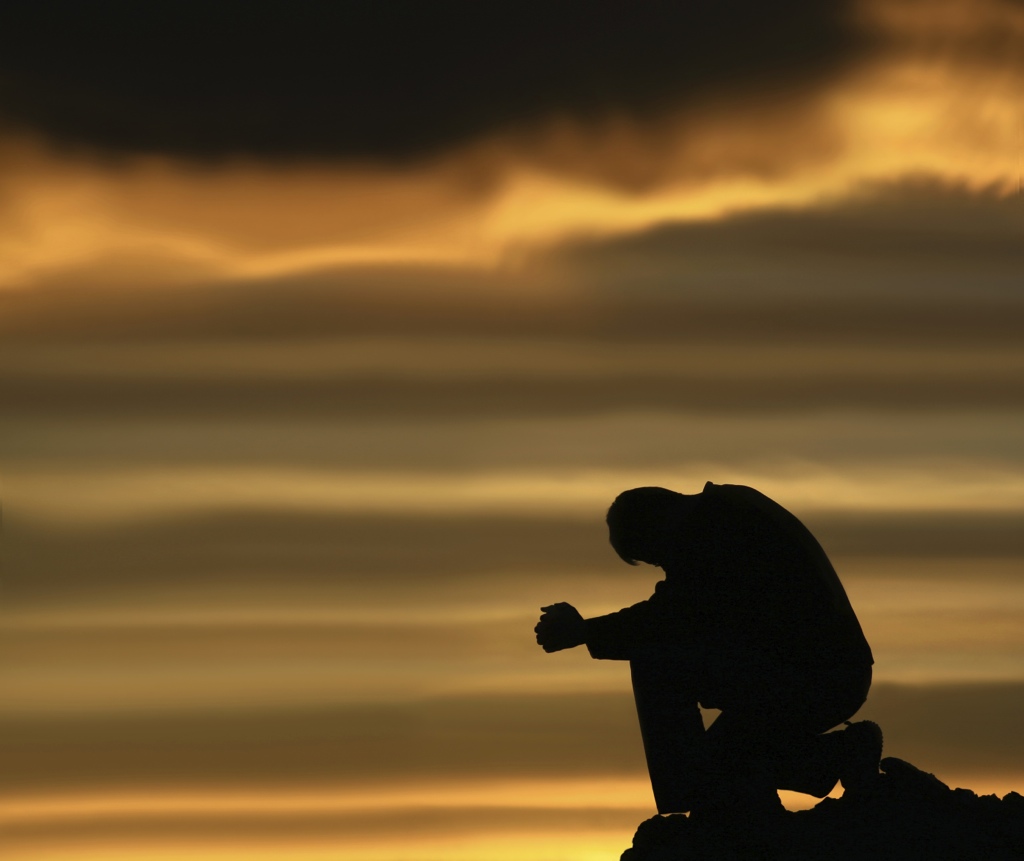 The Perfect Prayer Plan
The Perfect Template for Productive Prayer!
Start Your Day With A Prayer
Pray Before Your Meals
Slip Away to Pray Once Per Day
Pray at the End of a Long Day
Mark 1:35-38
5. Glorify God with a Thankful Heart
6. Plead for Him to Give You Wisdom
7. Ask God to Heal You Where it Hurts
8. Pray For Those You Love
9. Pray With Those You Love
10. For Those who Don’t Love You
Jesus
JESUS
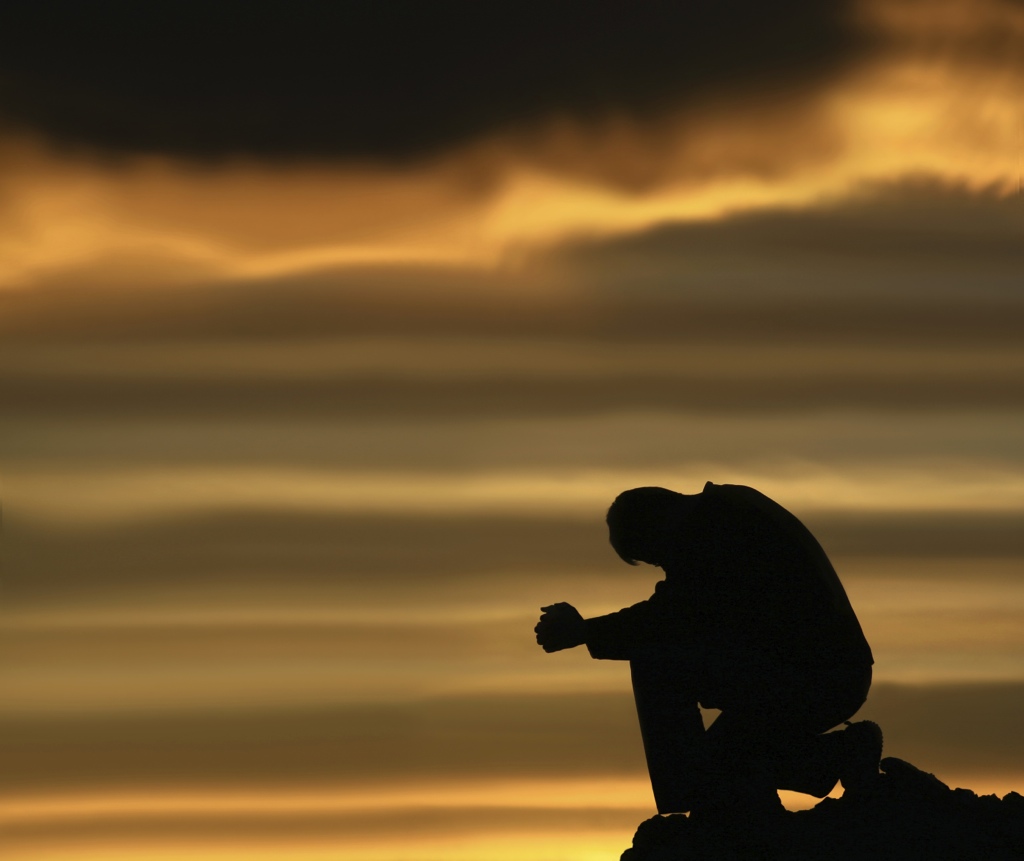 The Perfect Prayer Plan
The Perfect Template for Productive Prayer!
Start Your Day With A Prayer
Pray Before Your Meals
Slip Away to Pray Once Per Day
Pray at the End of a Long Day
Mark 8:6
5. Glorify God with a Thankful Heart
6. Plead for Him to Give You Wisdom
7. Ask God to Heal You Where it Hurts
8. Pray For Those You Love
9. Pray With Those You Love
10. For Those who Don’t Love You
Jesus
JESUS
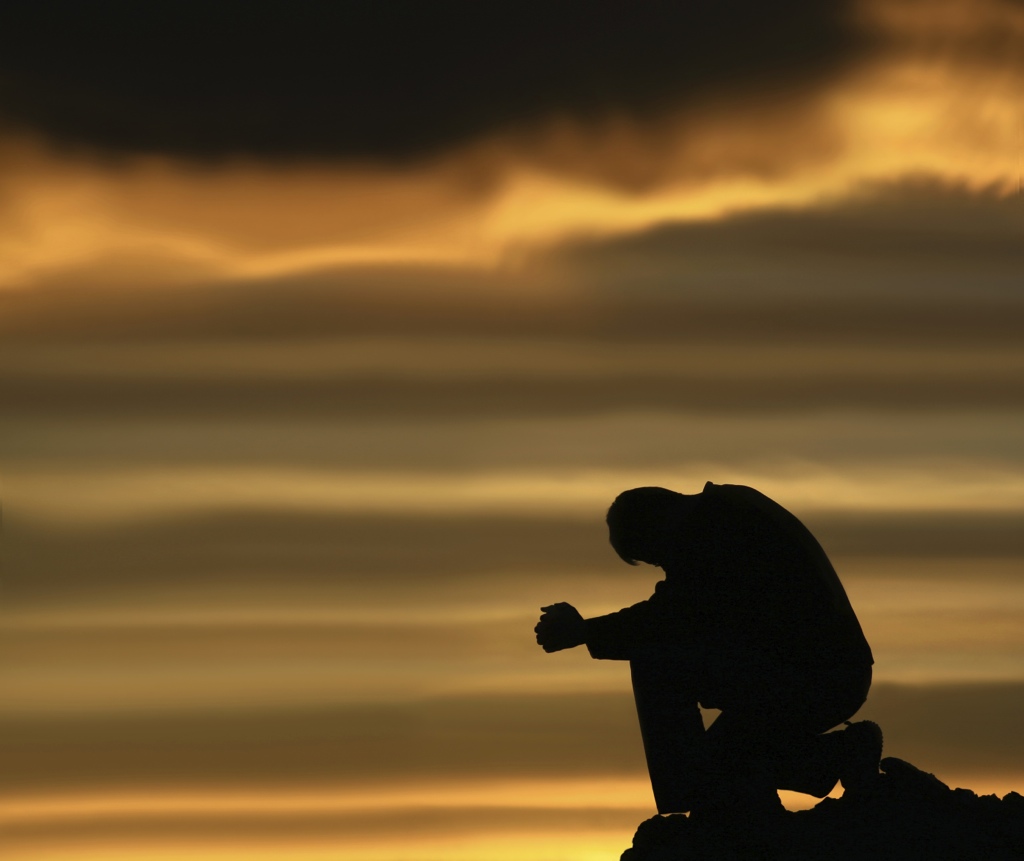 The Perfect Prayer Plan
The Perfect Template for Productive Prayer!
Start Your Day With A Prayer
Pray Before Your Meals
Slip Away to Pray Once Per Day
Pray at the End of a Long Day
Luke 5:15-16
5. Glorify God with a Thankful Heart
6. Plead for Him to Give You Wisdom
7. Ask God to Heal You Where it Hurts
8. Pray For Those You Love
9. Pray With Those You Love
10. For Those who Don’t Love You
Jesus
JESUS
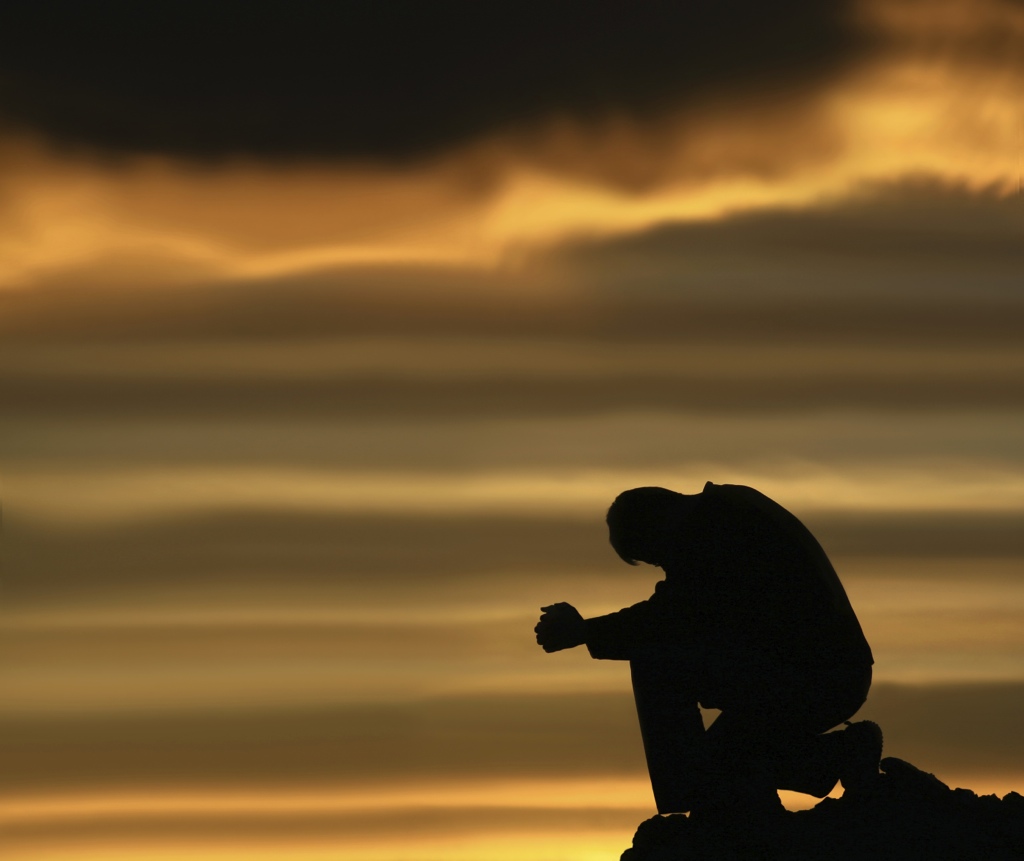 The Perfect Prayer Plan
The Perfect Template for Productive Prayer!
Start Your Day With A Prayer
Pray Before Your Meals
Slip Away to Pray Once Per Day
Pray at the End of a Long Day
Mark 6:35,46
5. Glorify God with a Thankful Heart
6. Plead for Him to Give You Wisdom
7. Ask God to Heal You Where it Hurts
8. Pray For Those You Love
9. Pray With Those You Love
10. For Those who Don’t Love You
Jesus
JESUS
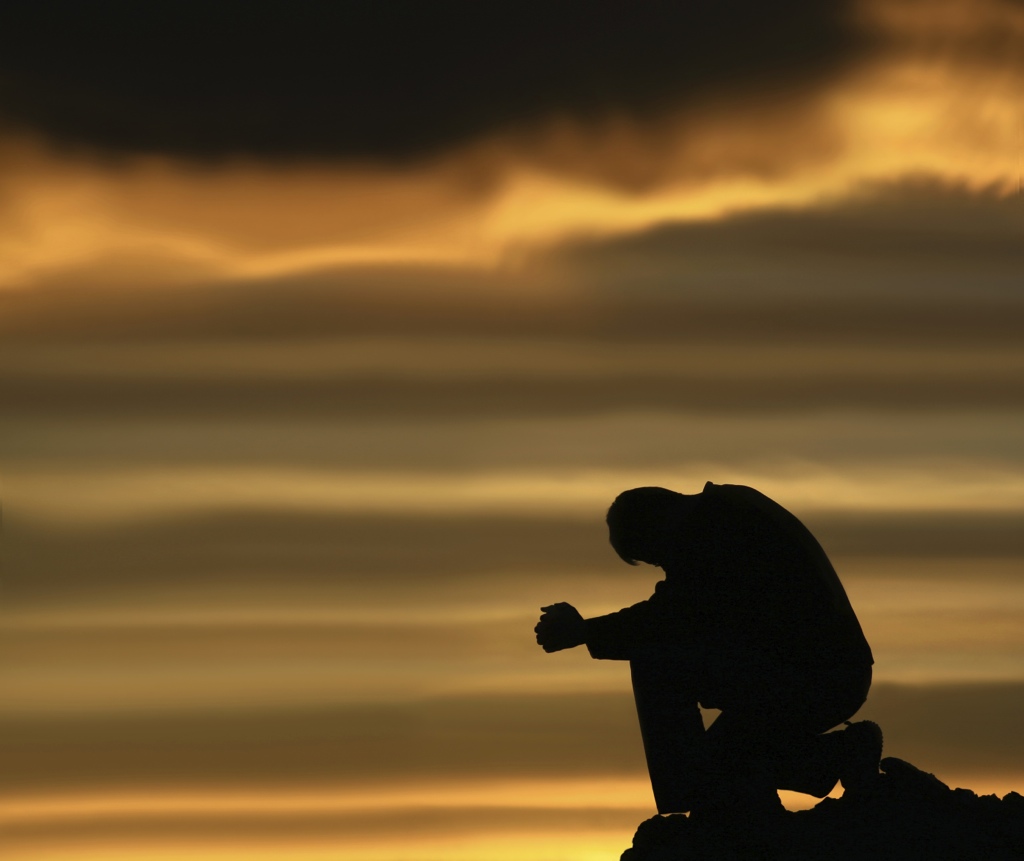 The Perfect Prayer Plan
The Perfect Template for Productive Prayer!
Start Your Day With A Prayer
Pray Before Your Meals
Slip Away to Pray Once Per Day
Pray at the End of a Long Day
5. Glorify God with a Thankful Heart
6. Plead for Him to Give You Wisdom
7. Ask God to Heal You Where it Hurts
John 17
8. Pray For Those You Love
9. Pray With Those You Love
10. For Those who Don’t Love You
Jesus
JESUS
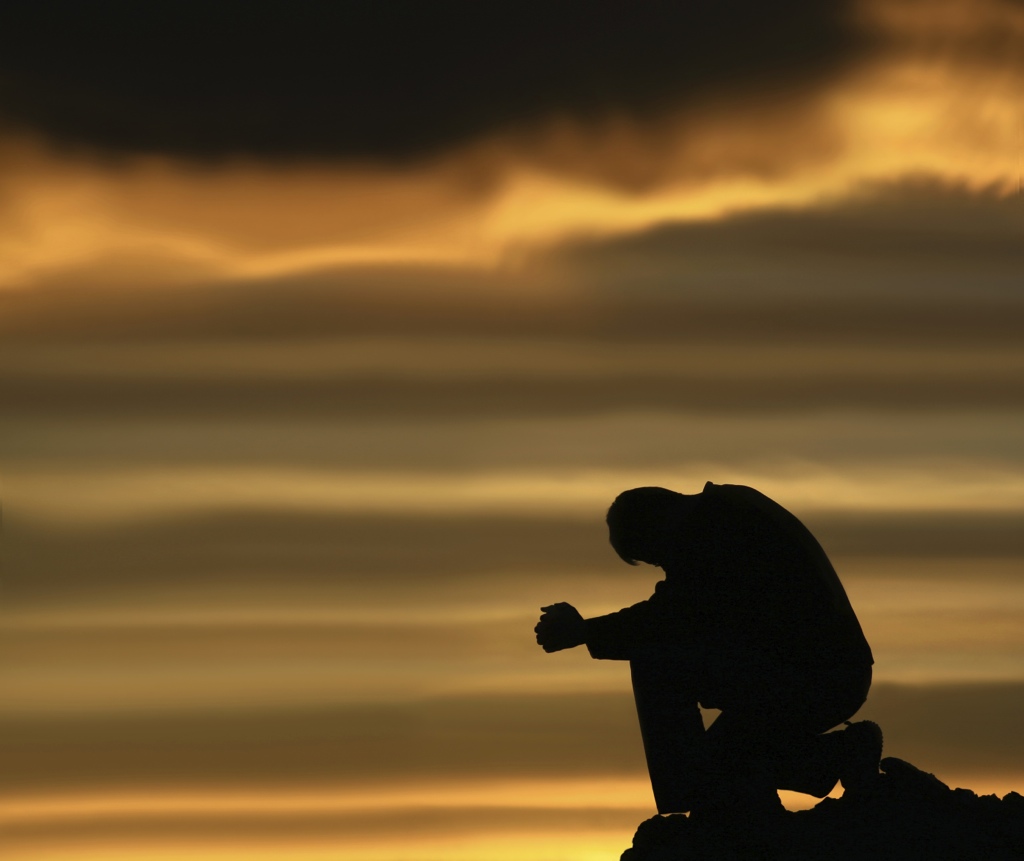 The Perfect Prayer Plan
The Perfect Template for Productive Prayer!
Start Your Day With A Prayer
Pray Before Your Meals
Slip Away to Pray Once Per Day
Pray at the End of a Long Day
5. Glorify God with a Thankful Heart
6. Plead for Him to Give You Wisdom
7. Ask God to Heal You Where it Hurts
Luke 6:11-16
8. Pray For Those You Love
9. Pray With Those You Love
10. For Those who Don’t Love You
Jesus
JESUS
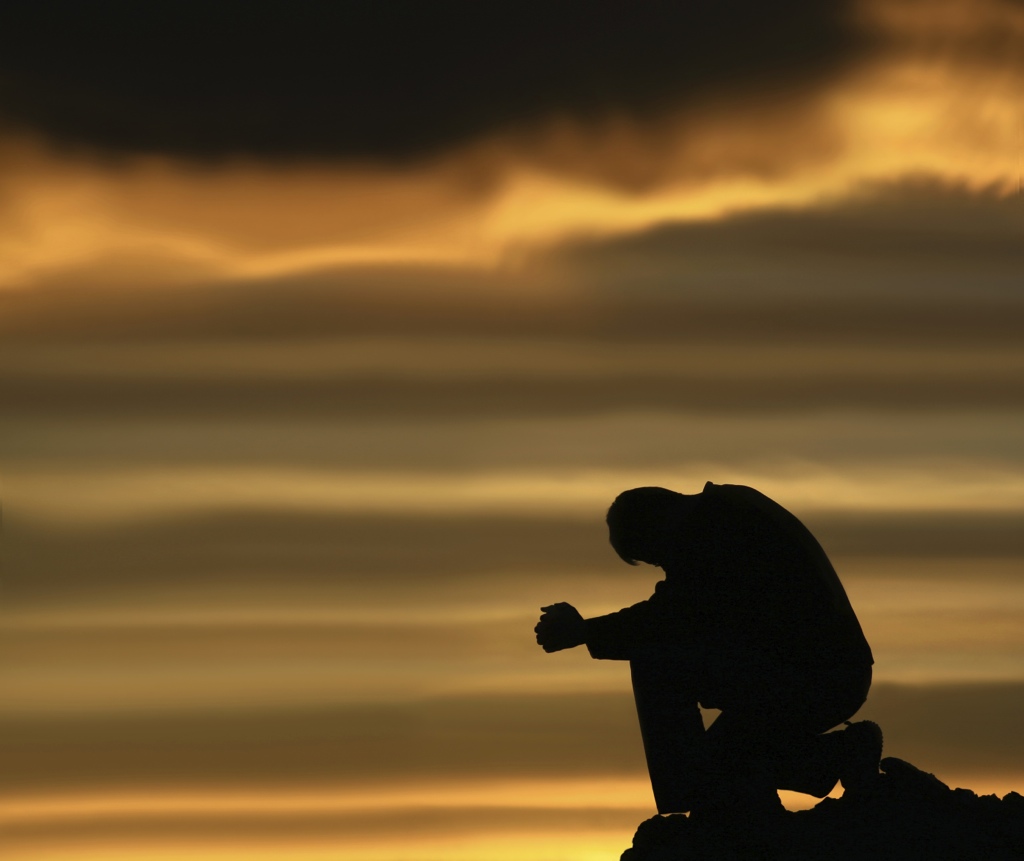 The Perfect Prayer Plan
The Perfect Template for Productive Prayer!
Start Your Day With A Prayer
Pray Before Your Meals
Slip Away to Pray Once Per Day
Pray at the End of a Long Day
5. Glorify God with a Thankful Heart
6. Plead for Him to Give You Wisdom
7. Ask God to Heal You Where it Hurts
Matthew
26:36-39
8. Pray For Those You Love
9. Pray With Those You Love
10. For Those who Don’t Love You
Jesus
JESUS
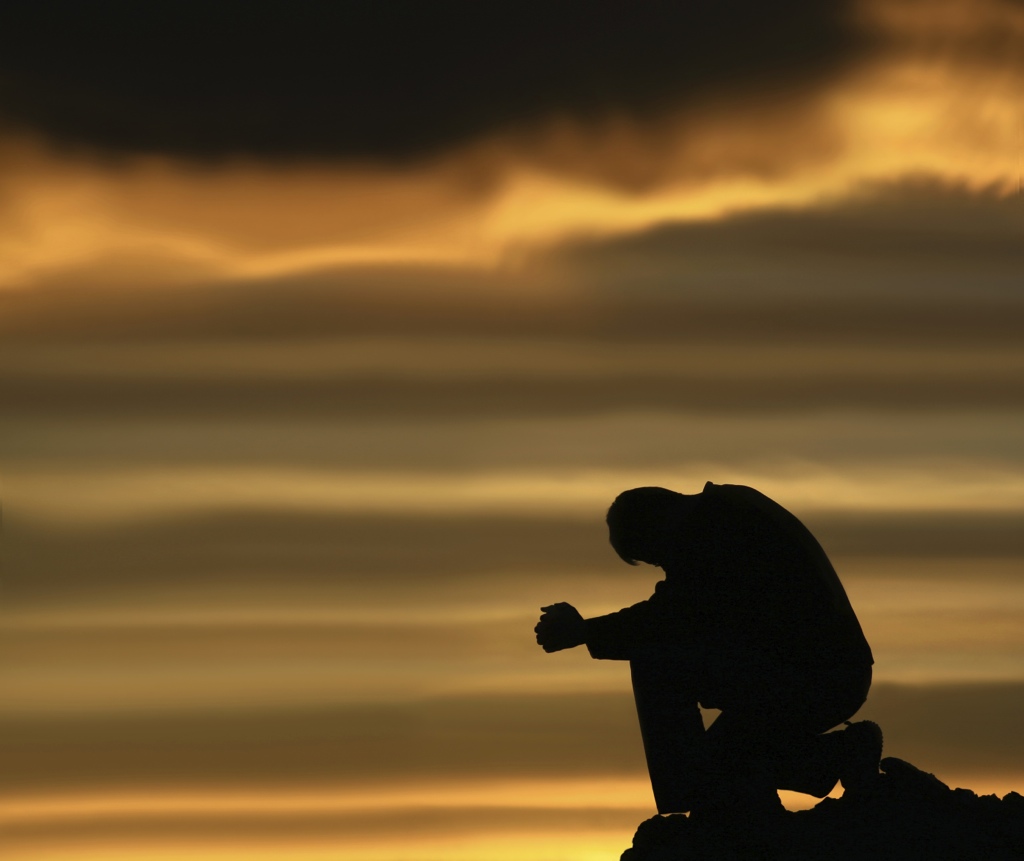 The Perfect Prayer Plan
The Perfect Template for Productive Prayer!
Start Your Day With A Prayer
Pray Before Your Meals
Slip Away to Pray Once Per Day
Pray at the End of a Long Day
5. Glorify God with a Thankful Heart
6. Plead for Him to Give You Wisdom
7. Ask God to Heal You Where it Hurts
8. Pray For Those You Love
9. Pray With Those You Love
10. For Those who Don’t Love You
Jesus
JESUS
John 17:9-17
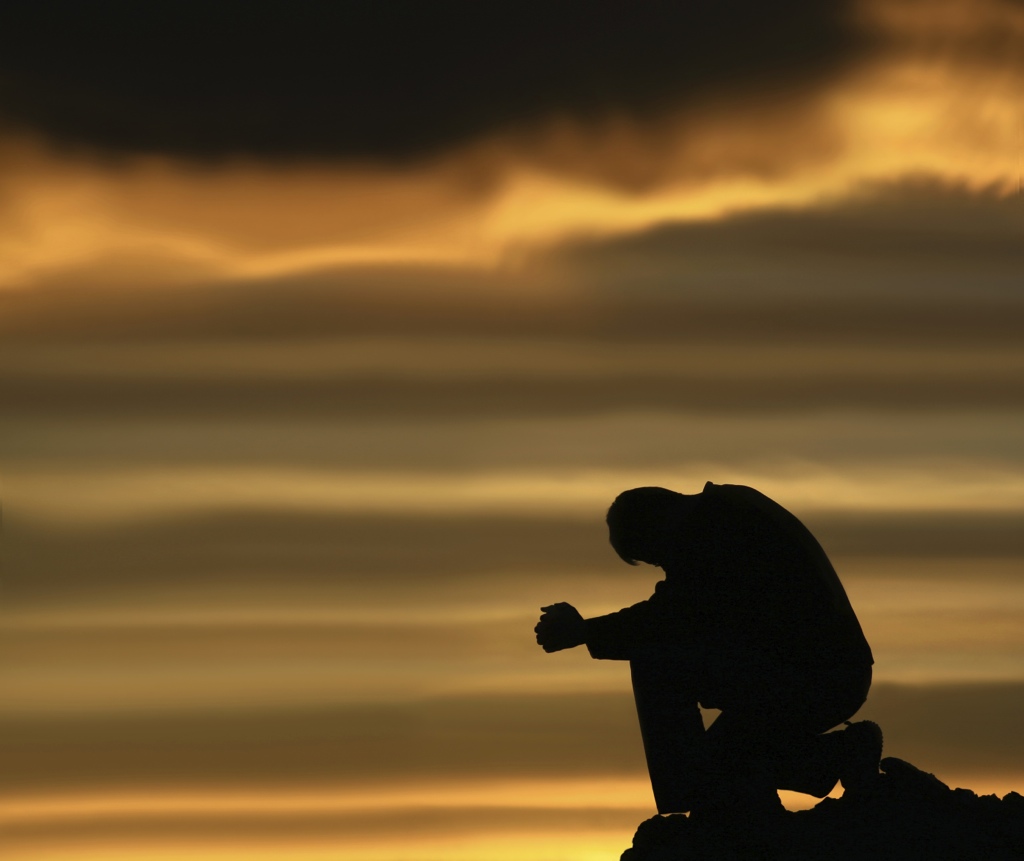 The Perfect Prayer Plan
The Perfect Template for Productive Prayer!
Start Your Day With A Prayer
Pray Before Your Meals
Slip Away to Pray Once Per Day
Pray at the End of a Long Day
5. Glorify God with a Thankful Heart
6. Plead for Him to Give You Wisdom
7. Ask God to Heal You Where it Hurts
8. Pray For Those You Love
9. Pray With Those You Love
10. For Those who Don’t Love You
Jesus
JESUS
Luke 9:28-32; 11:1
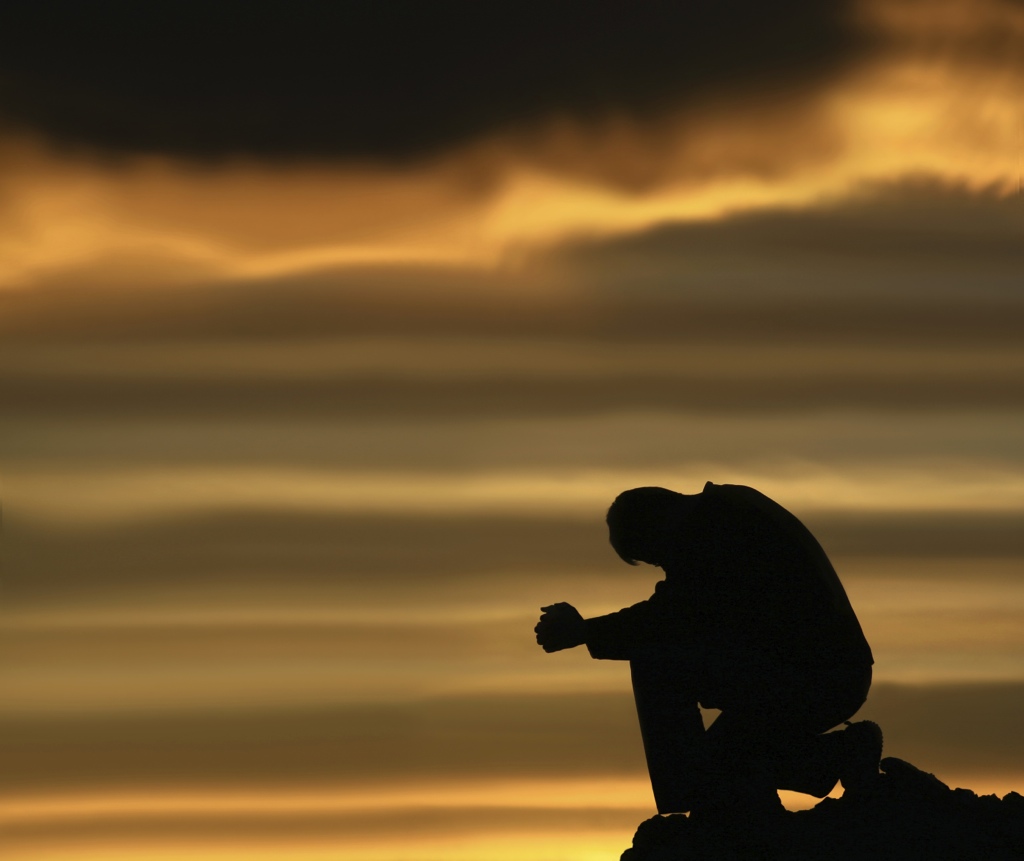 The Perfect Prayer Plan
The Perfect Template for Productive Prayer!
Start Your Day With A Prayer
Pray Before Your Meals
Slip Away to Pray Once Per Day
Pray at the End of a Long Day
5. Glorify God with a Thankful Heart
6. Plead for Him to Give You Wisdom
7. Ask God to Heal You Where it Hurts
8. Pray For Those You Love
9. Pray With Those You Love
10. For Those who Don’t Love You
Jesus
JESUS
Luke 23:34
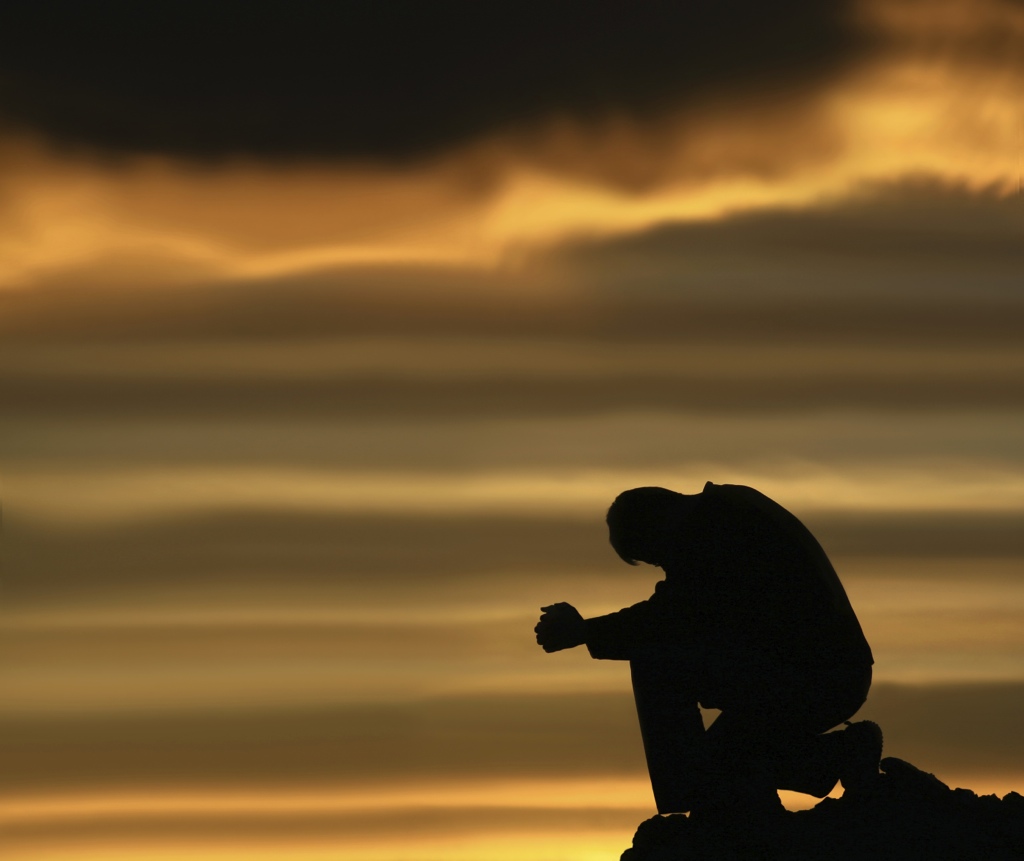 The Perfect Prayer Plan
The Perfect Template for Productive Prayer!
Start Your Day With A Prayer
Pray Before Your Meals
Slip Away to Pray Once Per Day
Pray at the End of a Long Day
5. Glorify God with a Thankful Heart
6. Plead for Him to Give You Wisdom
7. Ask God to Heal You Where it Hurts
8. Pray For Those You Love
9. Pray With Those You Love
10. For Those who Don’t Love You
Jesus
JESUS